Fourth Sundayin Lent
Year A
1 Samuel 16:1-13
Psalm 23
Ephesians 5:8-14
John 9:1-41
But the LORD said to Samuel, … the LORD does not see as mortals see;
they look on the outward appearance, but the LORD looks on the heart."
1 Samuel 16:7a, c
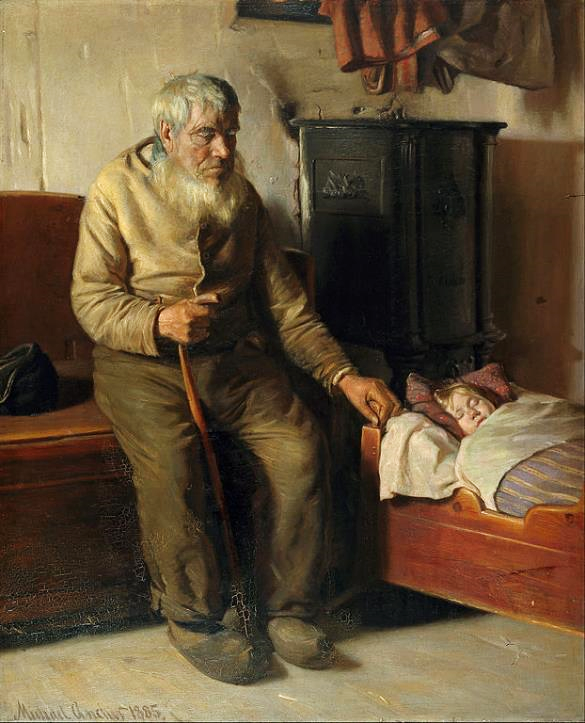 Blind Kristian Minding a Child

Michael Ancher
Hirschsprung Collection Copenhagen, Denmark
Even though I walk through the darkest valley, I fear no evil; for you are with me…
Psalm 23:4a
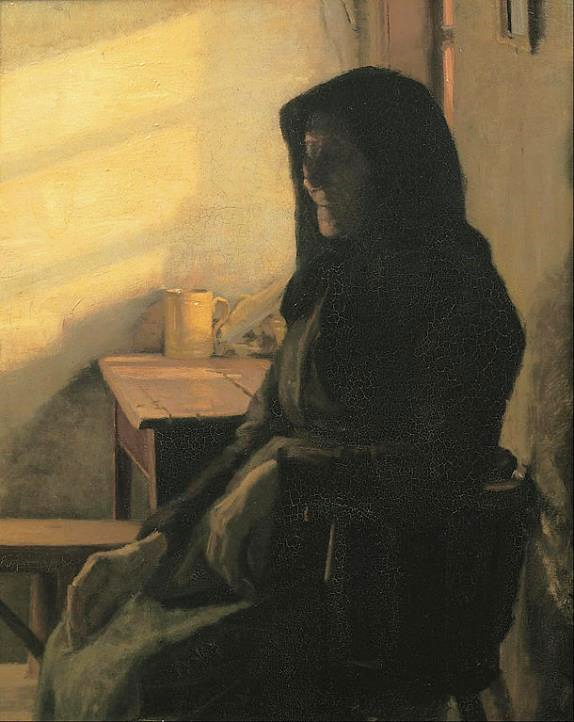 A Blind Woman in Her Room

Anna Ancher
Hirschsprung Collection Copenhagen, Denmark
For once you were darkness, 
but now in the Lord you are light. 
Live as children of light -
Ephesians 5:8
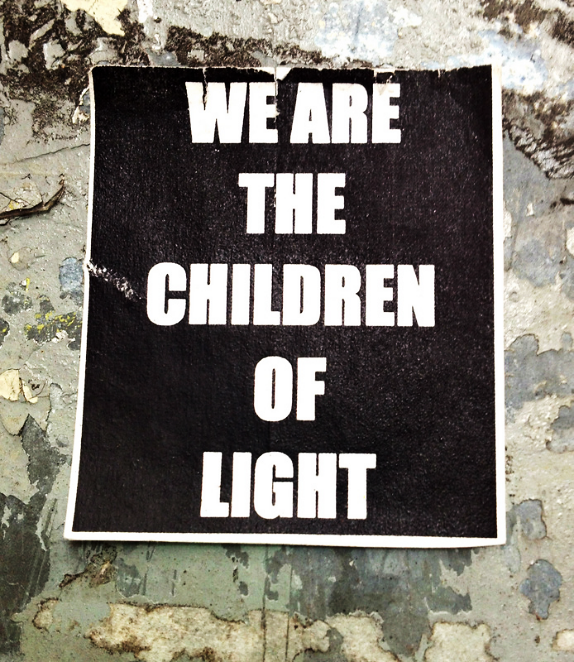 We Are the Children of Light

Wall Poster
Williamsburg, Brooklyn
As he walked along, he saw a man blind from birth.
John 9:1
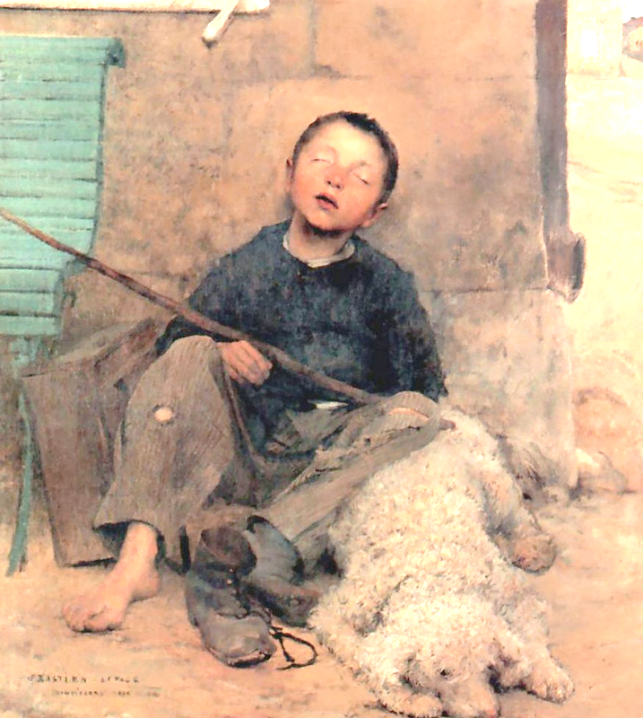 Blind Beggar

Jules Bastien-LePage
Musée des Beaux-Arts Tournai, France
“We must work the works of him who sent me while it is day…
As long as I am in the world, 
I am the light of the world."
John 9:4a, 5
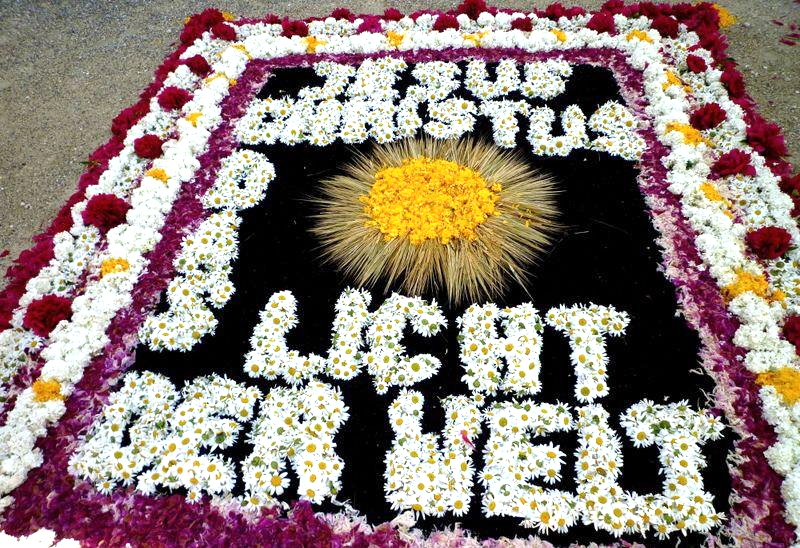 Jesus Christus das Licht der Welt  -- Flower Festival, Aulendorf, Germany
he spat on the ground and made mud with the saliva and spread the mud on the man's eyes,
John 9:6b
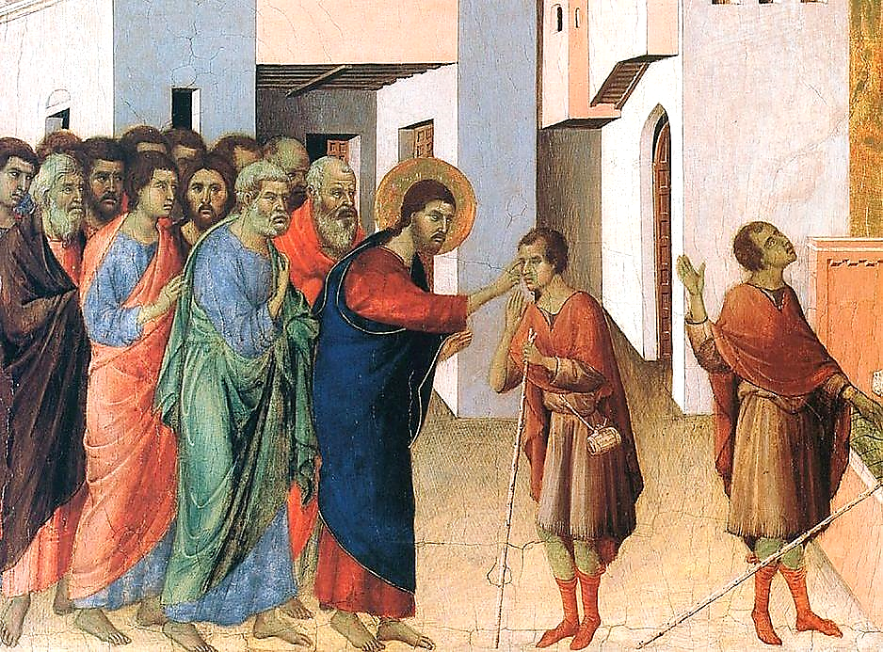 Healing of the Man Born Blind  --  Duccio, National Gallery, London
saying to him, "Go, wash in the pool of Siloam" (which means Sent). Then he went and washed and came back able to see.
John 9:7
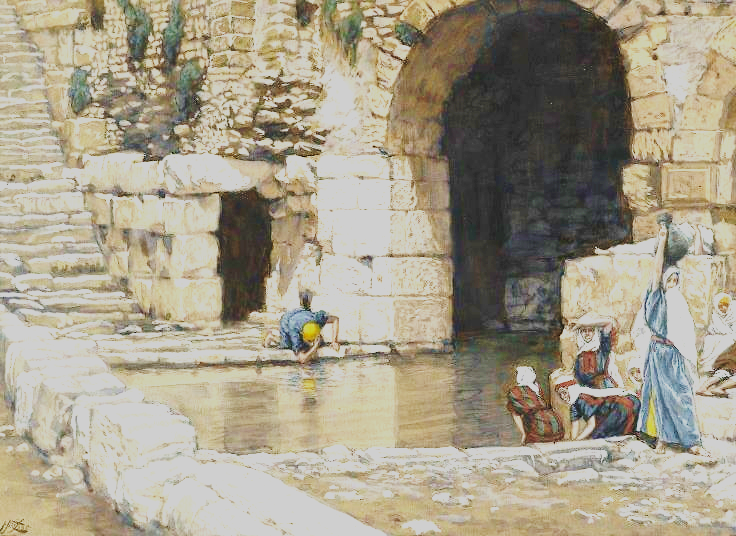 Blind Man Washes in the Pool of Siloam  --  James Tissot, Brooklyn Museum, New York City
Now it was a sabbath day when Jesus made the mud and opened his eyes.
John 9:14
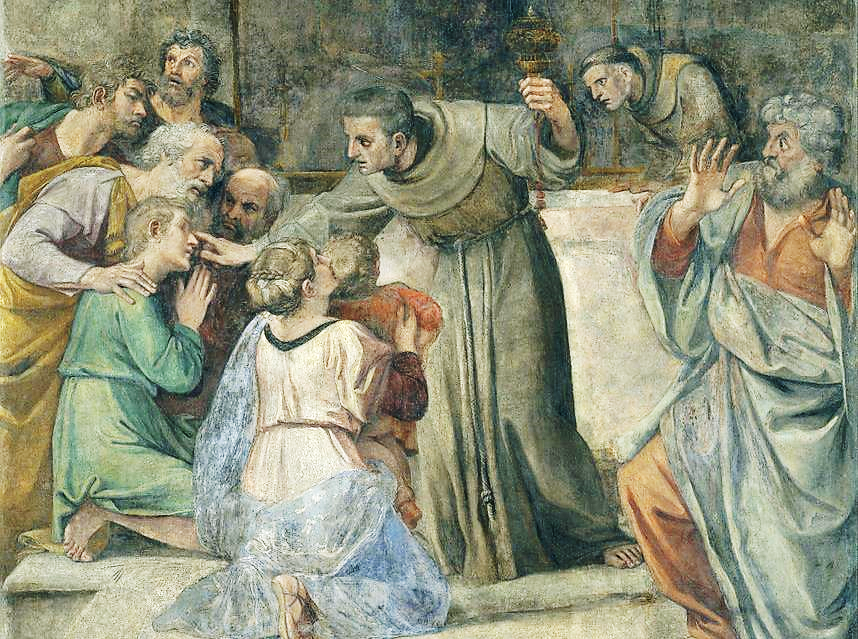 Healing the Man Born Blind  --  A. Carraci, Museu Nacional d'Art de Catalunya, Barcelona
Some of the Pharisees said, "This man is not from God, for he does not observe the sabbath."
John 9:16
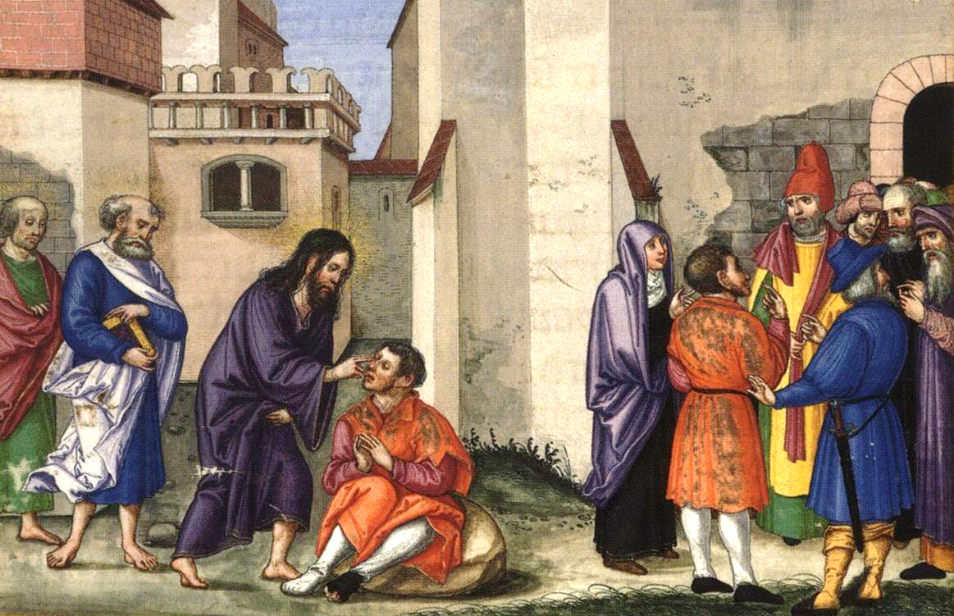 Healing of the Man Born Blind  --  Matthias Gerung, Bayerische Staatsbibliothek, Munich
Jesus heard that they had driven him out, and when he found him, he said, "Do you believe in the Son of Man?"
John 9:35
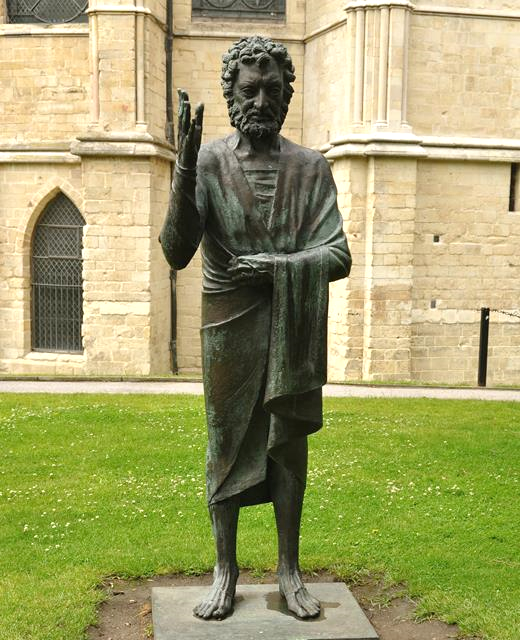 Son of Man

David McFall
Canterbury Cathedral Canterbury, England
Jesus said to him, "You have seen him, and the one speaking with you is he."
John 9:37
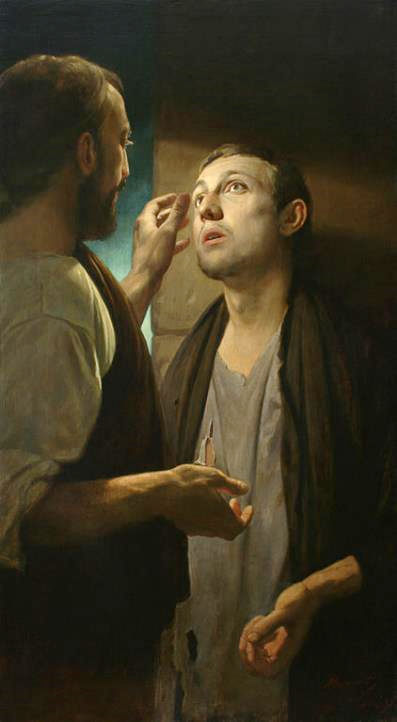 Christ and the Pauper

Andrey Mironov
Wikimedia
He said, "Lord, I believe." And he worshiped him.
John 9:38
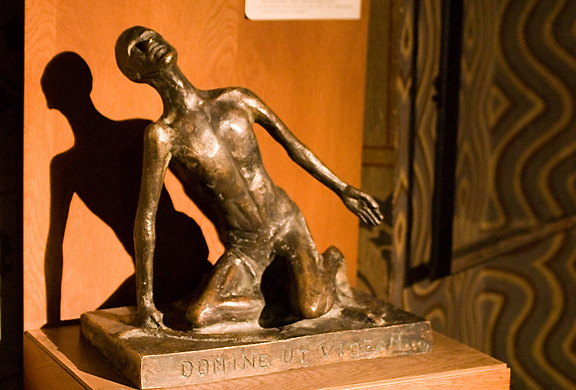 Christ Heals the Blind Man  --  Matyas Church, Budapest, Hungary
Credits
New Revised Standard Version Bible, copyright 1989, Division of Christian Education of the National Council of the Churches of Christ in the United States of America. Used by permission. All rights reserved.

https://commons.wikimedia.org/wiki/File:Michael_Ancher_-_Blind_Kristian_minding_a_child_-_Google_Art_Project.jpg
https://commons.wikimedia.org/wiki/File:Anna_Ancher_-_A_blind_woman_in_her_room_-_Google_Art_Project.jpg
http://www.flickr.com/photos/lilomoony/6560430275/
http://commons.wikimedia.org/wiki/File:Jules_Bastien-Lepage_The_Blind_Beggar.jpg
http://commons.wikimedia.org/wiki/File:Aulendorf_-_Blumenteppich_zu_Fronleichnam.jpg
https://commons.wikimedia.org/wiki/File:Duccio_di_Buoninsegna_037.jpg
https://commons.wikimedia.org/wiki/File:Brooklyn_Museum_-_The_Blind_Man_Washes_in_the_Pool_of_Siloam_(Le_aveugle-n%C3%A9_se_lave_%C3%A0_la_piscine_de_Silo%C3%AB)_-_James_Tissot.jpg
https://commons.wikimedia.org/wiki/File:Annibale_Carracci_-_Healing_the_Man_Born_Blind_-_Google_Art_Project.jpg
https://commons.wikimedia.org/wiki/File:Ottheinrich_Folio126v_Jn9.jpg
https://commons.wikimedia.org/wiki/File:Canterbury_Cathedral_34.jpg - Nilfanion
https://commons.wikimedia.org/wiki/File:Christ_and_the_pauper.jpg
http://www.flickr.com/photos/stephenr/2296612588/


Additional descriptions can be found at the Art in the Christian Tradition image library, a service of the Vanderbilt Divinity Library, http://diglib.library.vanderbilt.edu/.  All images available via Creative Commons 3.0 License.